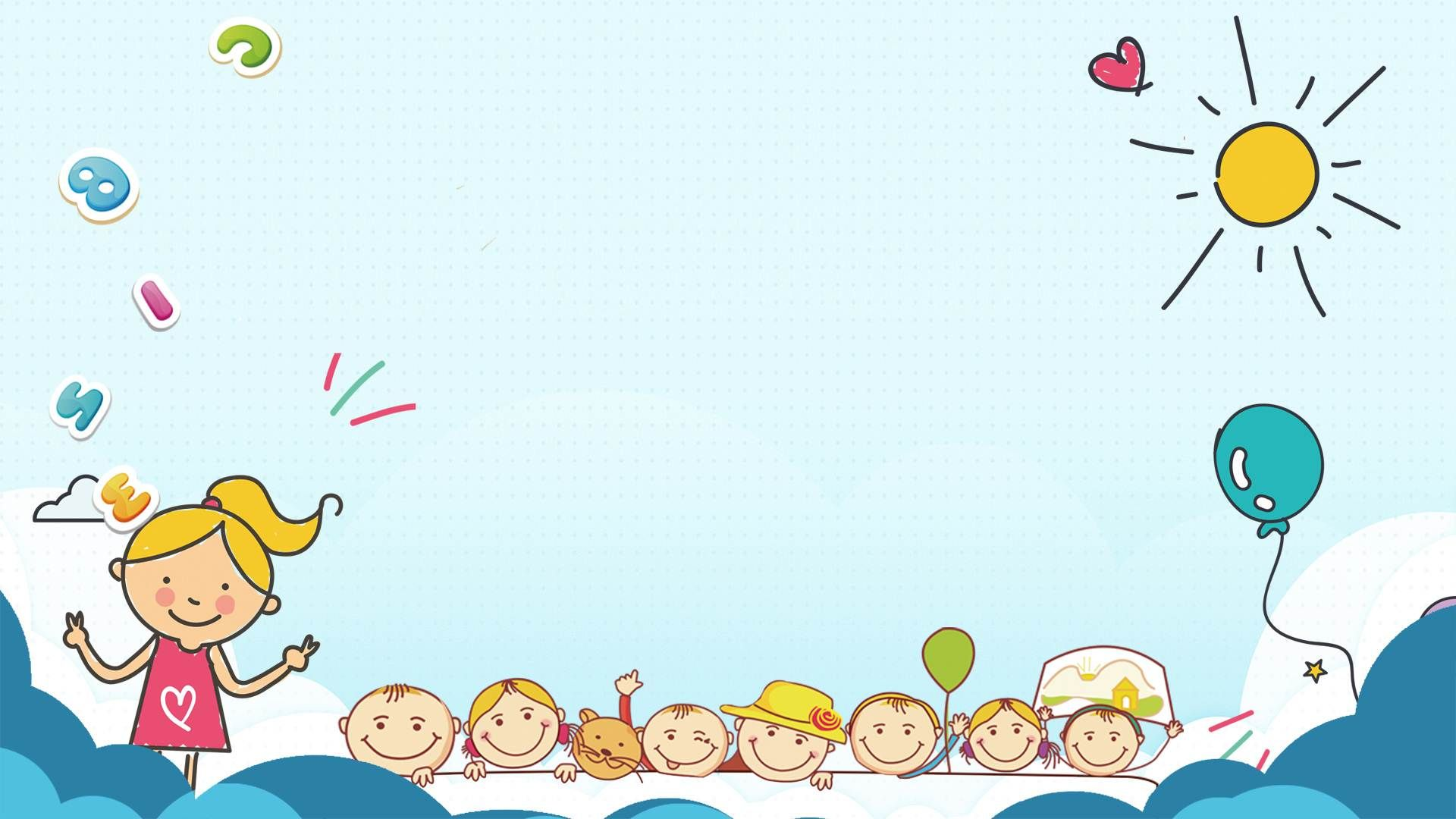 Retroalimentación
Pensamiento Matemático
Kínder
diciembre /2024
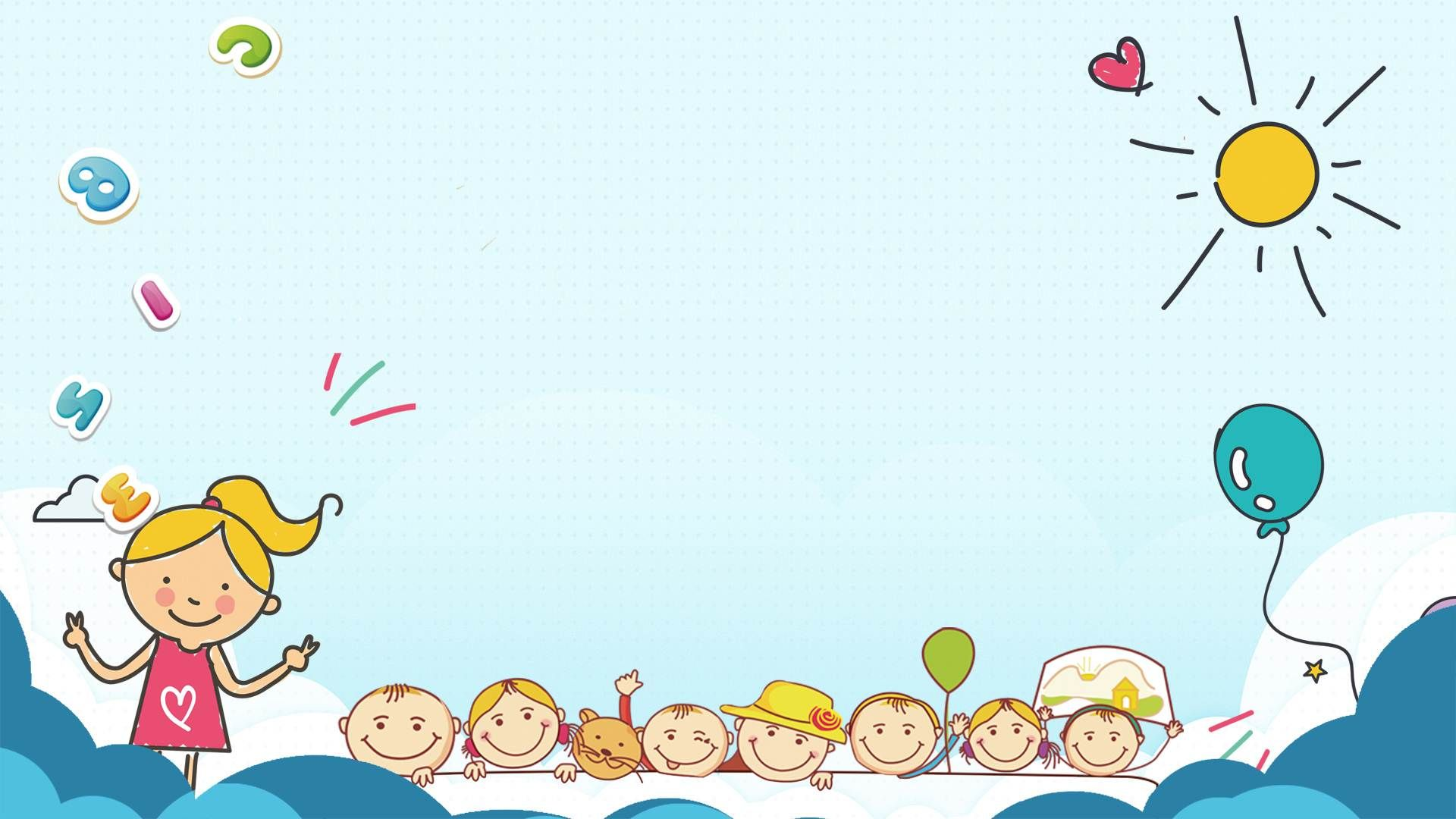 APRENDIZAJES ESPERADOS

OA 7 Representar números y cantidades hasta el 15, en forma concreta ,pictórica y simbólica.

OA8 Resolver progresivamente problemas simples, de manera concreta y pictórica, agregando o quitando hasta 5 elementos. 

OA9 Descubrir atributos de figuras 3D, mediante la exploración de objetos presentes en su entorno.
 
OA10 Identificar algunas acciones que se llevaron a cabo para resolver problemas.
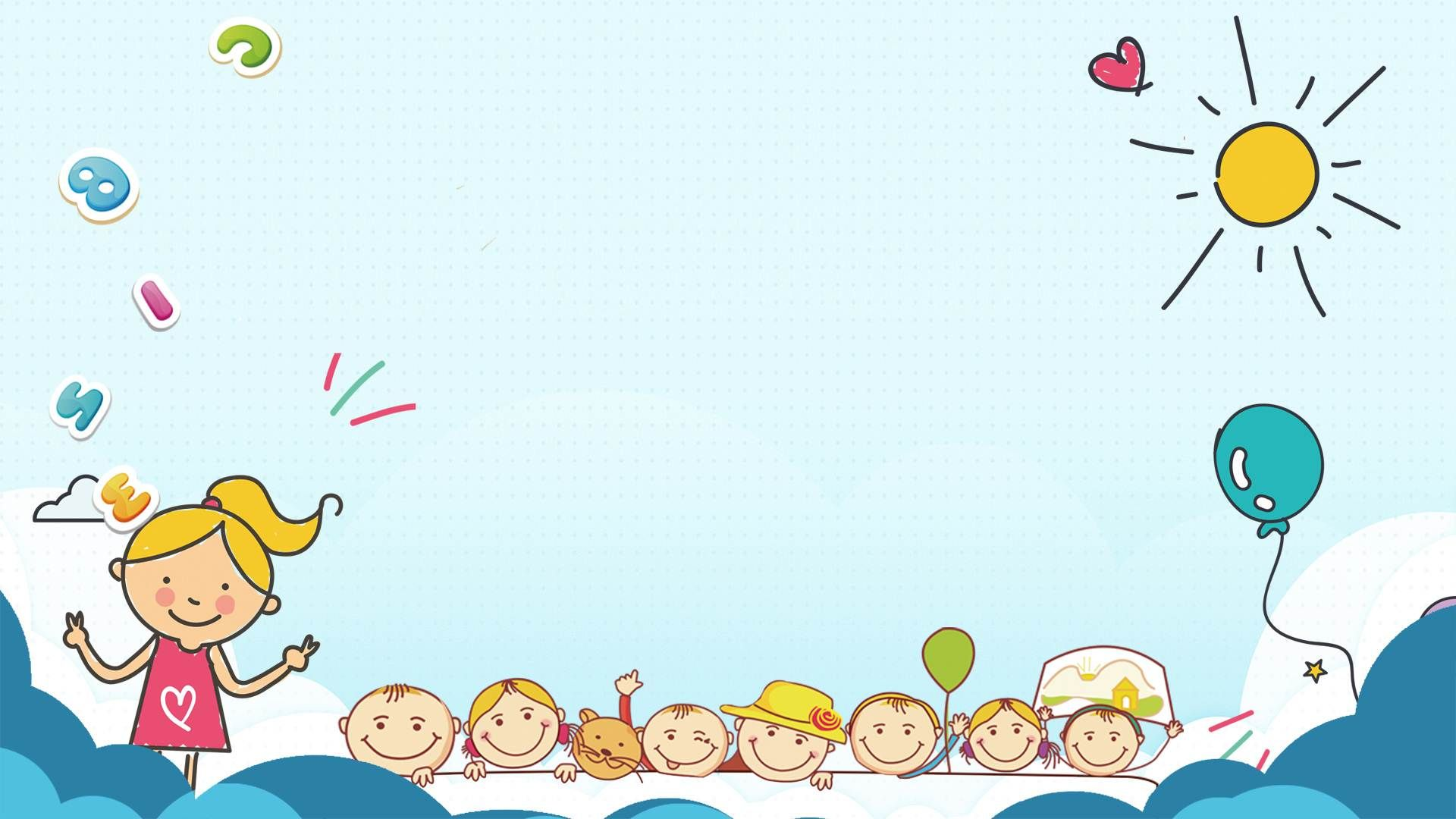 Porcentaje:70 %

Trabajo en clases

Trabajo en el texto  matemáticas  Lógica y Números 

Tareas 

Ticket de salida

Trabajo en grupos pequeños,resolución de problemas
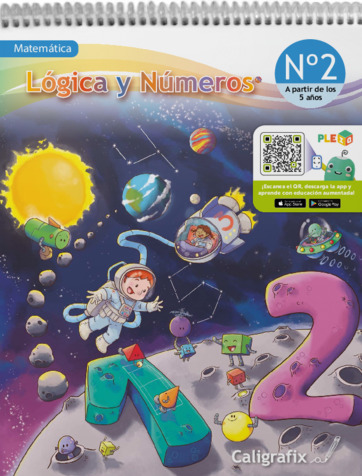 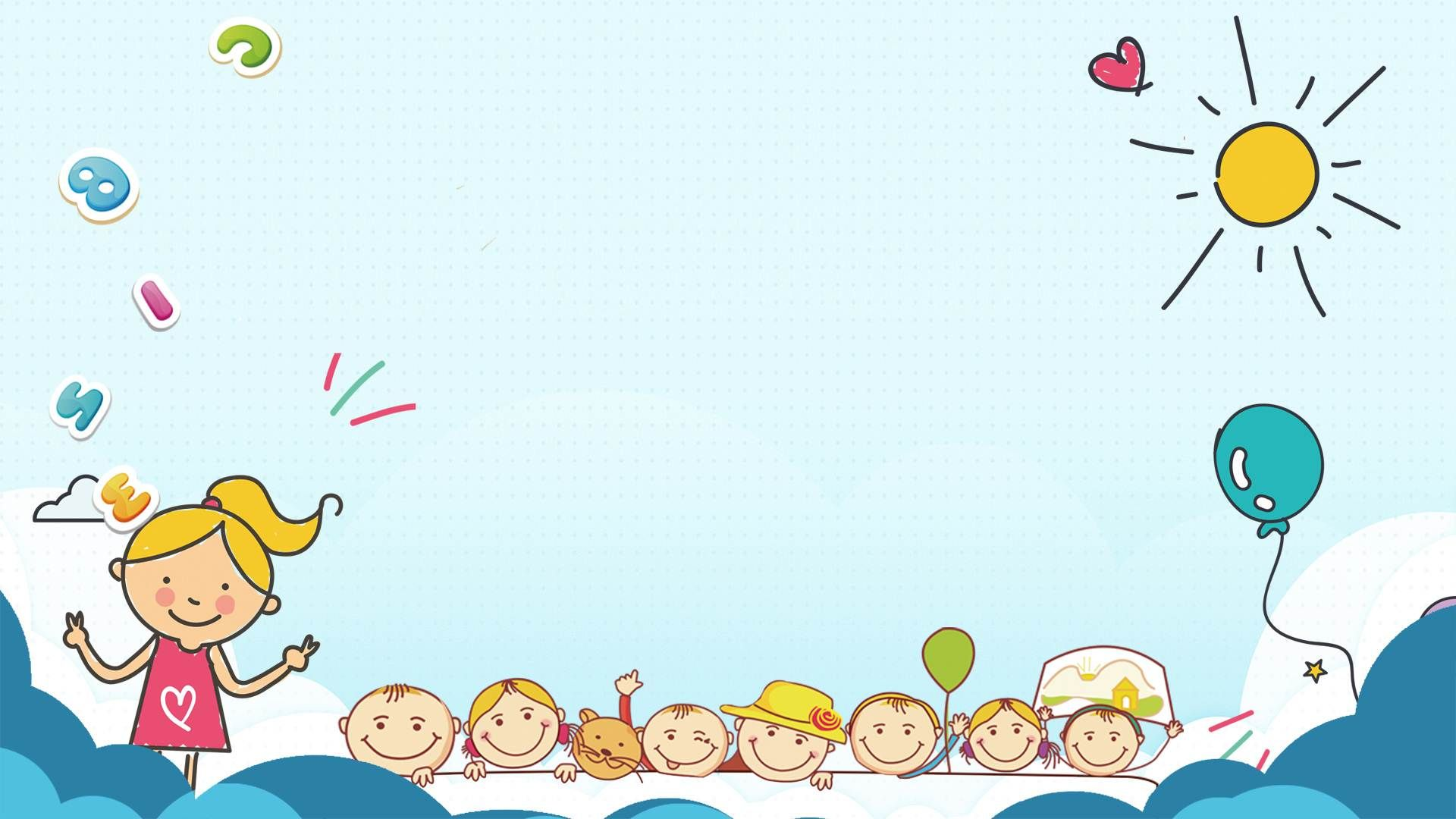 Porcentaje30%


Prueba de Números del 1 al 15

Dictado de Números

Trabajo de   figuras  2D y 3D
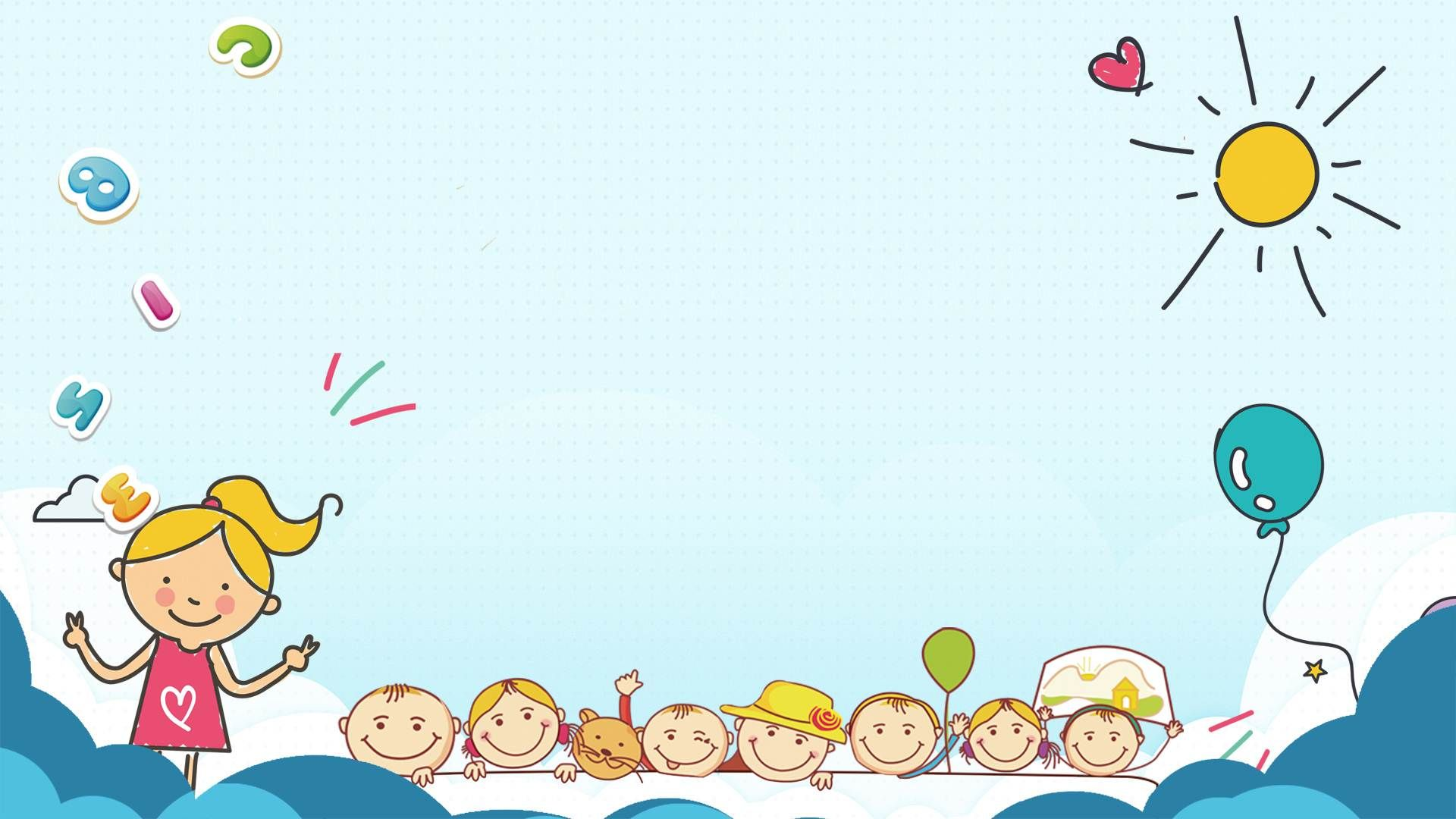 ¡¡Felicitaciones por todo lo Aprendido!!